Zöld helyek Gödöllőn
A Pusztítók csapat tolmácsolásában
„Fűszerkert”(Kertészet)
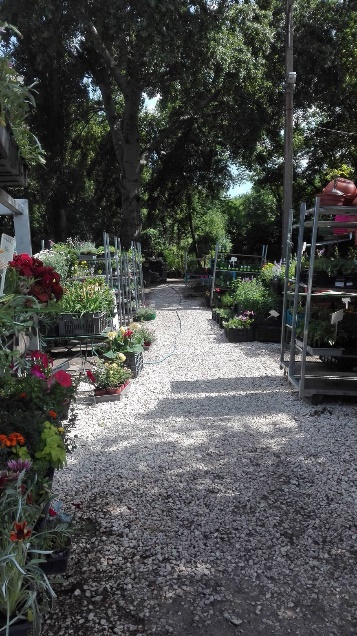 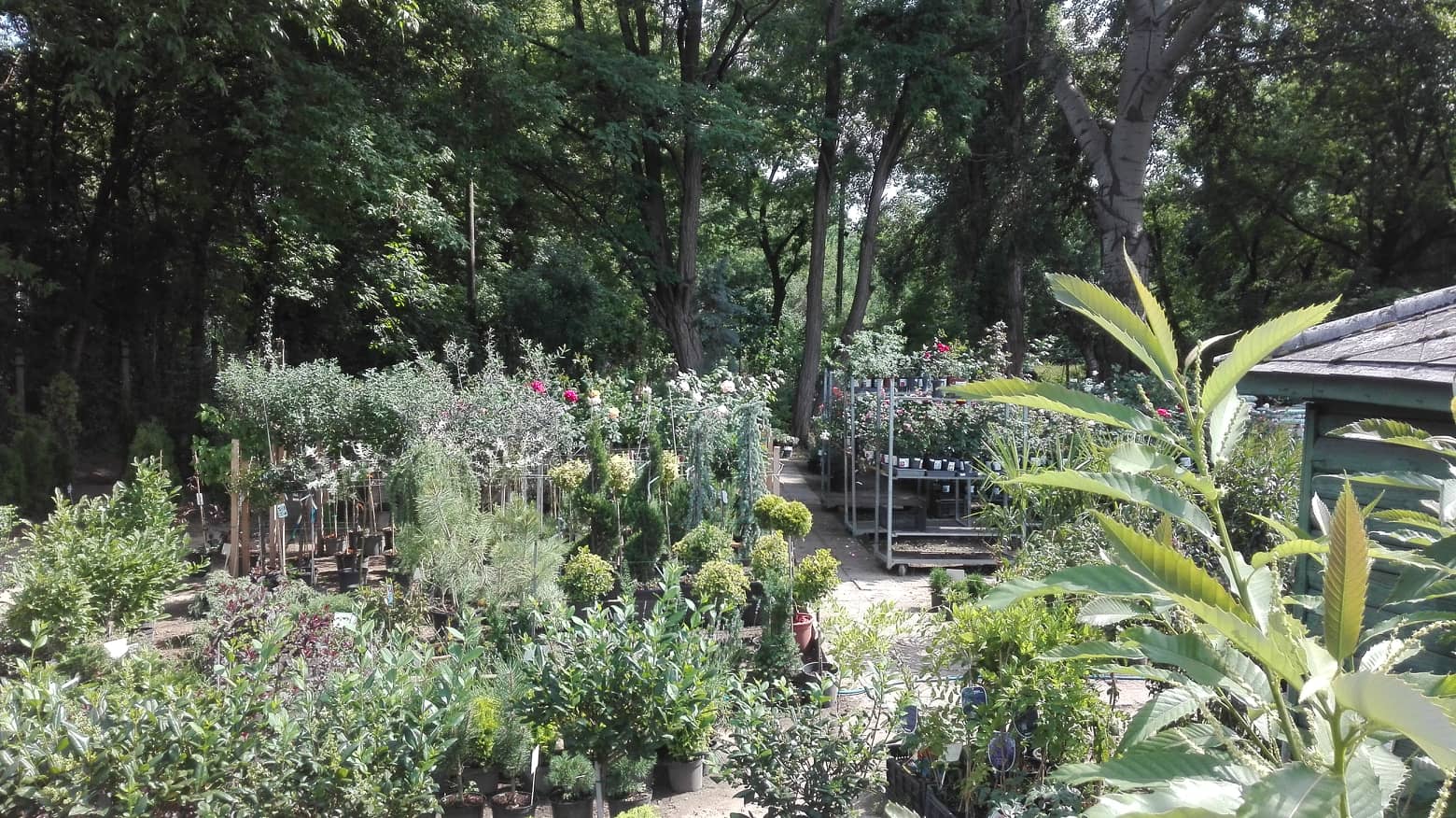 Ajánlott könyv: Istók Anna: Éhes felhő a napot
„Oberon udvara”(Szent István egyetem előtti park)
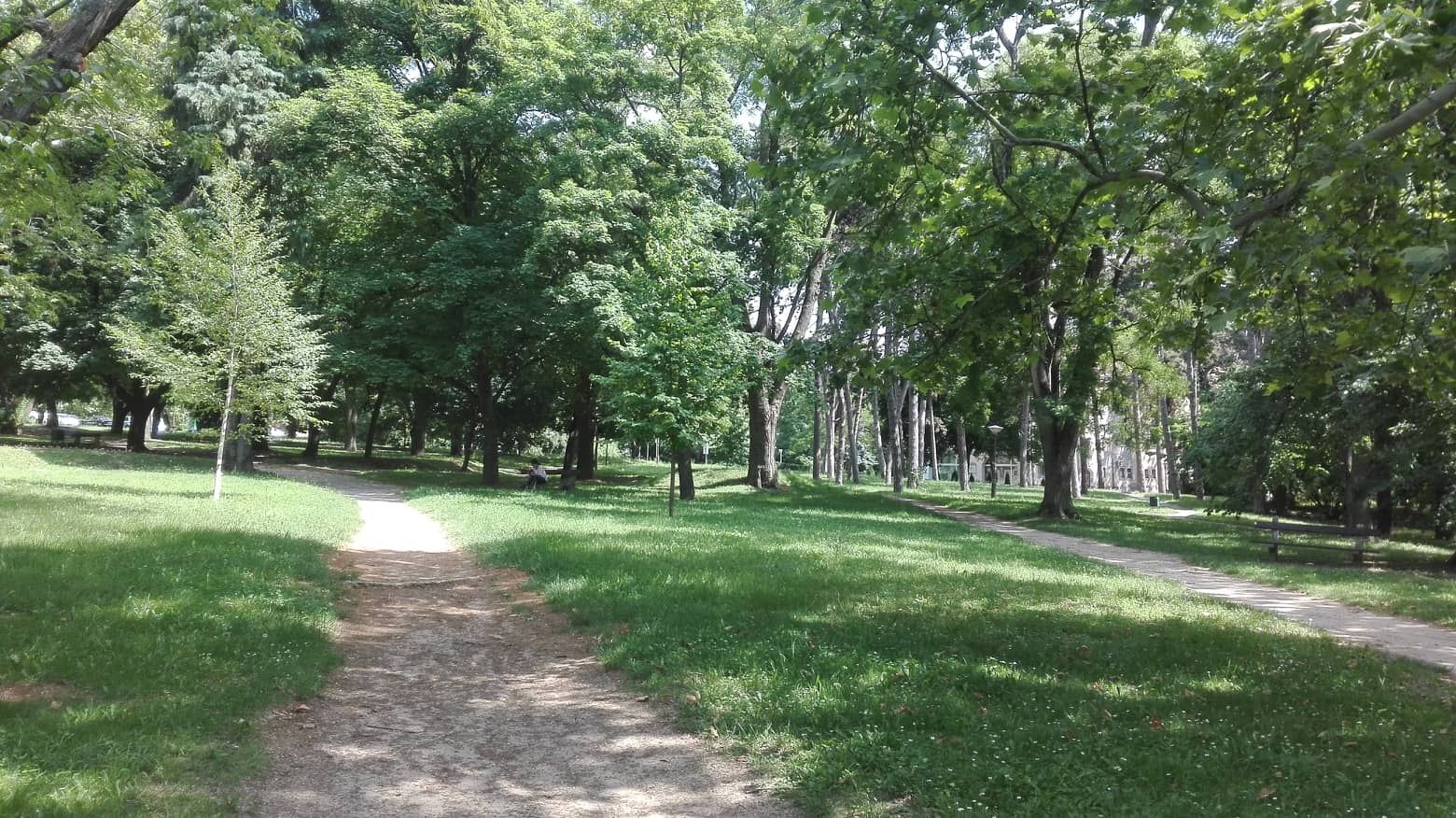 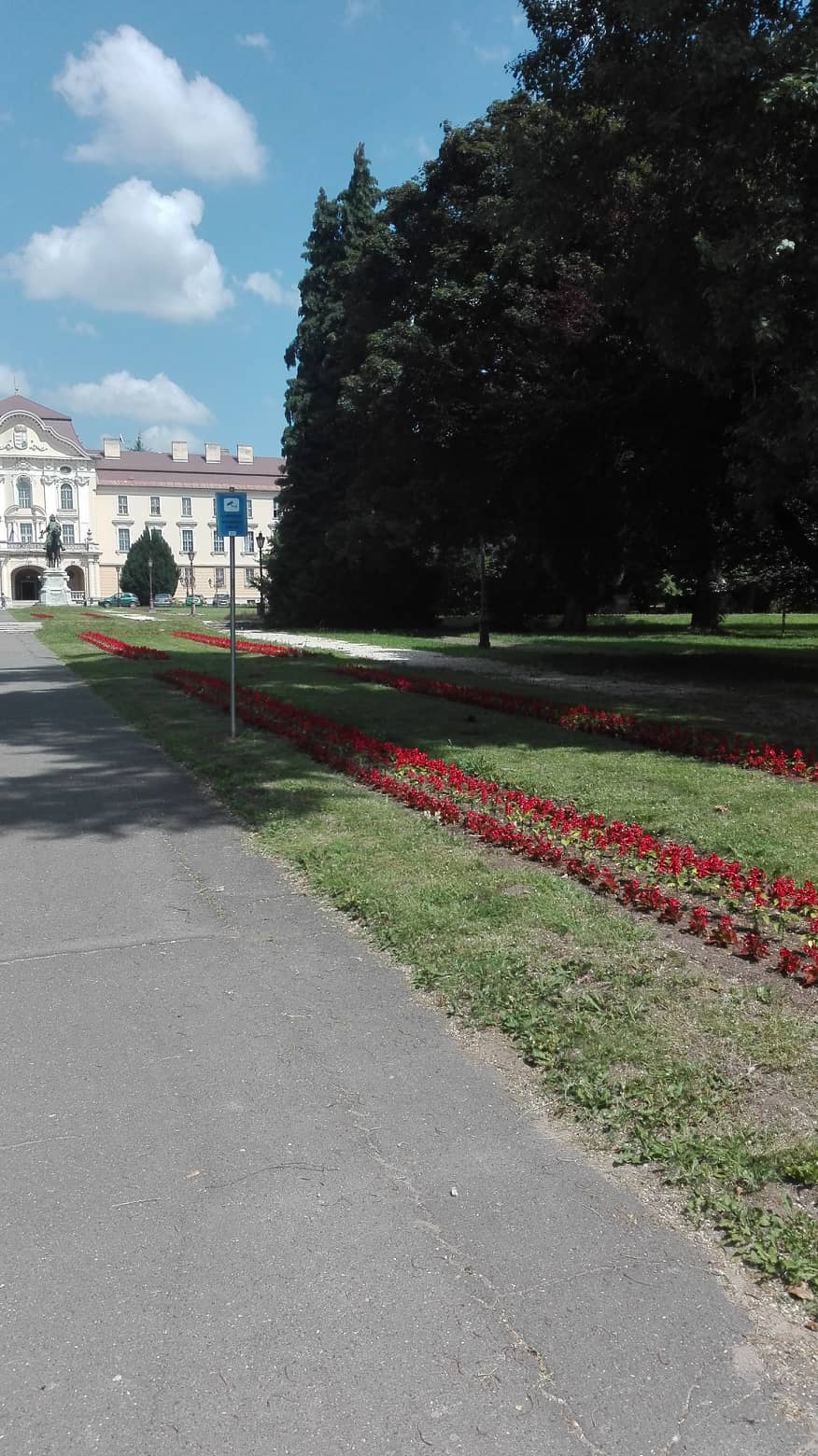 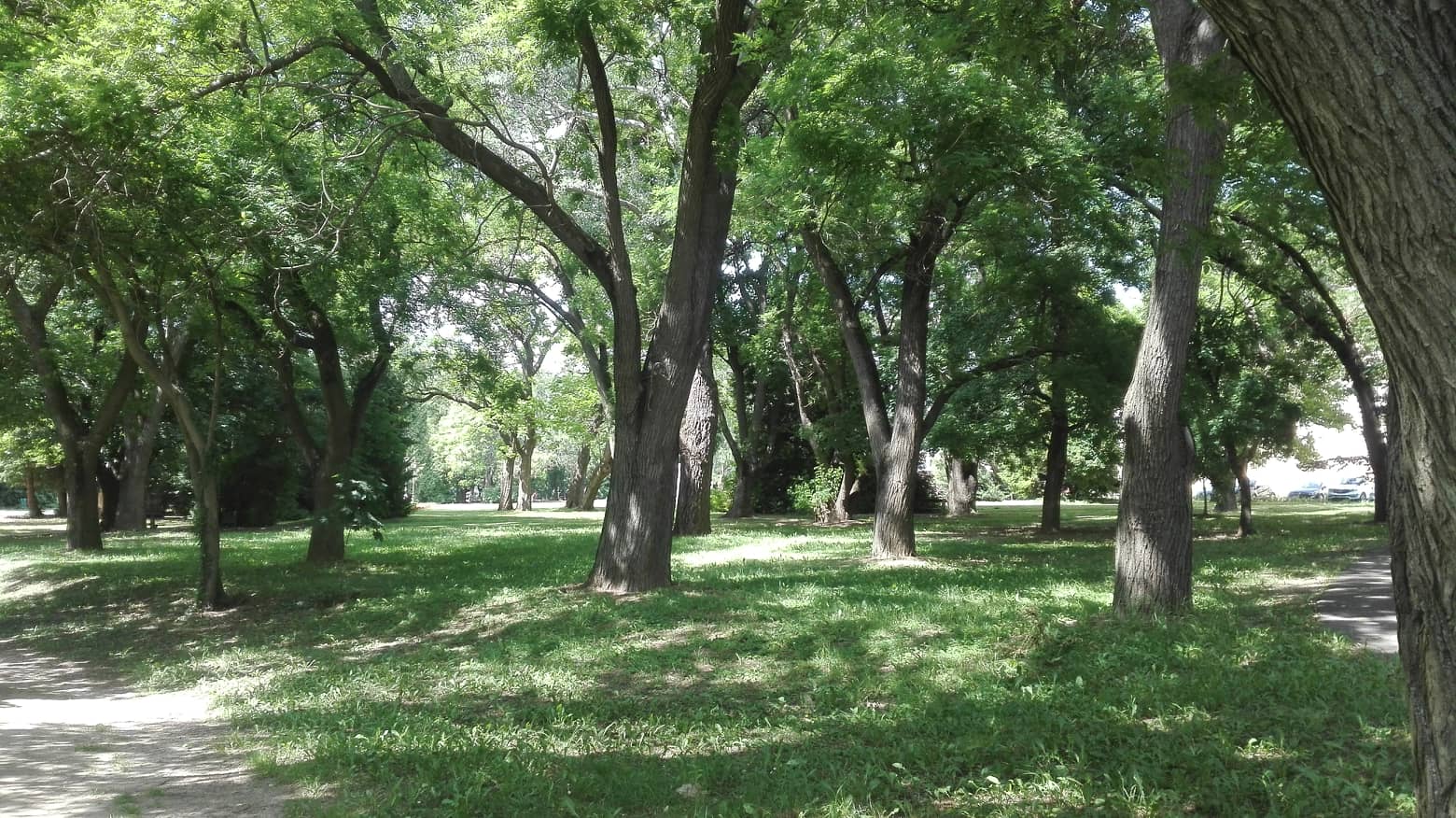 Ajánlott könyv: Shakespeare: Szentivánéji álom
„Sóhajok hídja”(Művház mögötti híd)
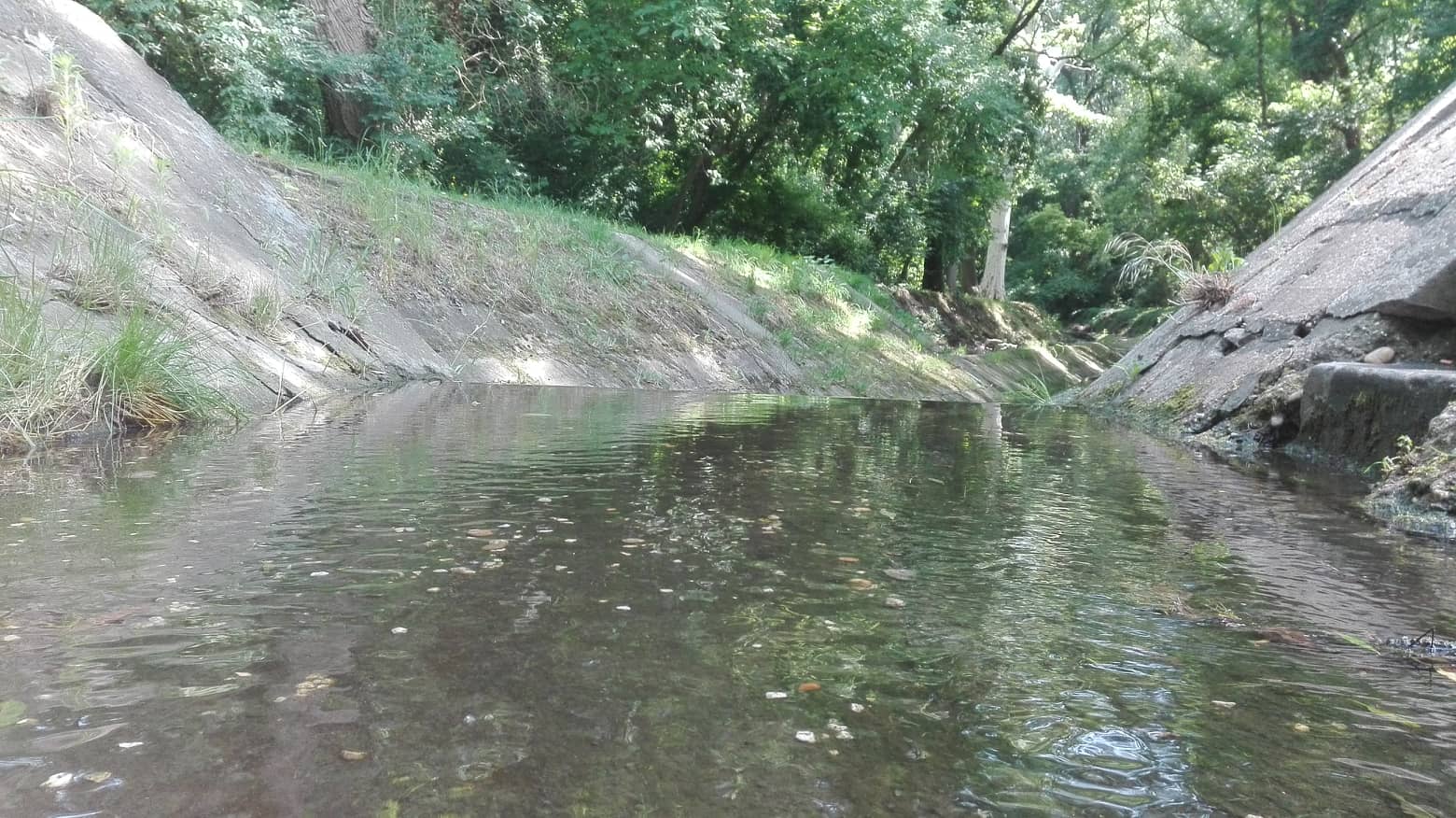 Ajánlott könyv: Szerb Antal: Utas és holdvilág
„Mesefa”(Világfa)
„Szarvasbogár”
 (Alsópark, szarvas-szobor)
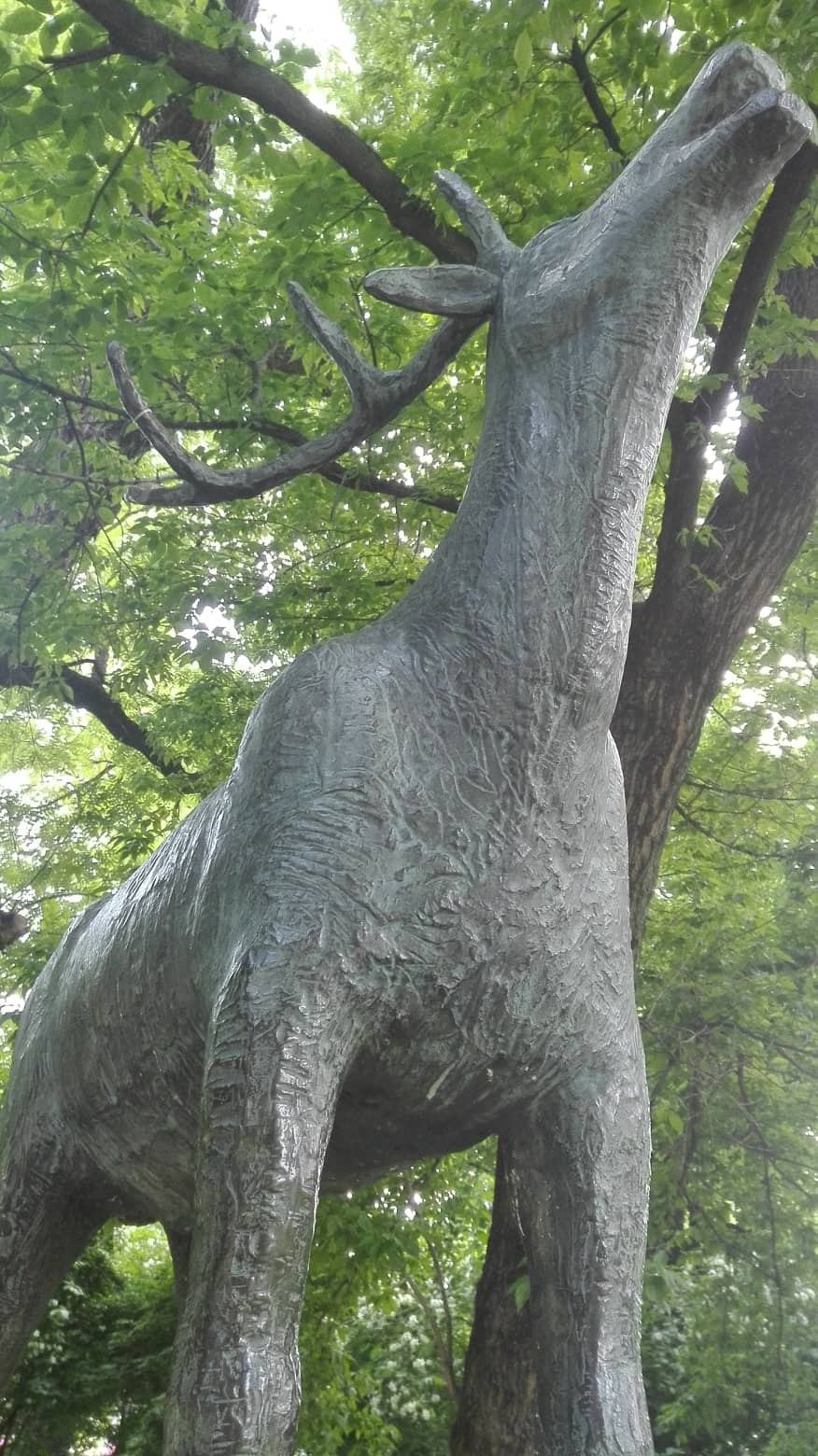 Ajánlott könyv: Böszörményi Gyula: Gergő és az álomfogók
Wass Albert: Erdők könyve
„Bálterem”(Zeneiskola melletti fasor)
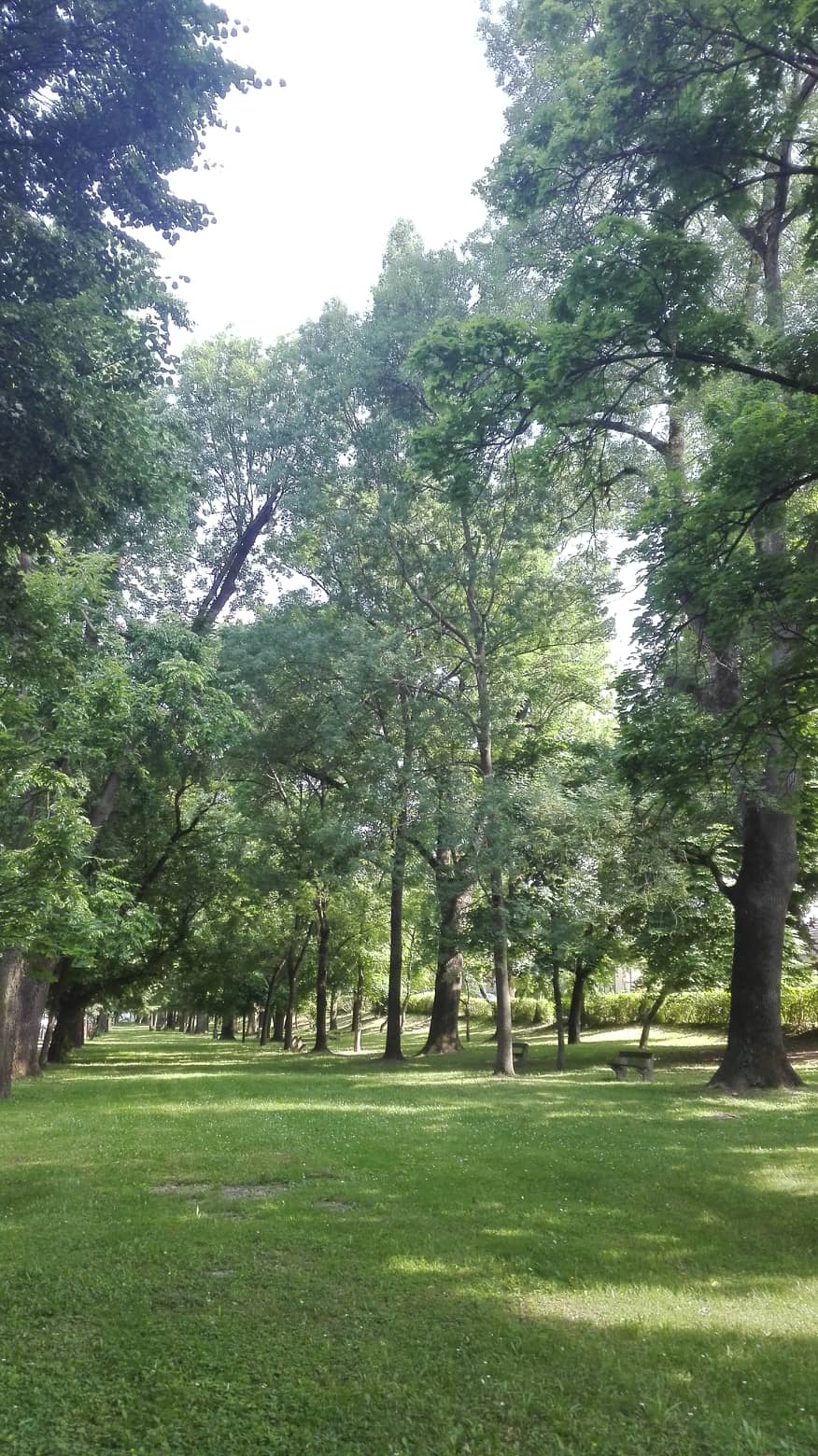 Ajánlott könyv: Jessica Day George: Éjféli bál
„Virágtenger a beton fogságában”(Café Frei előtti sétány)
„Ouse folyó”(Rákos-patak partja)
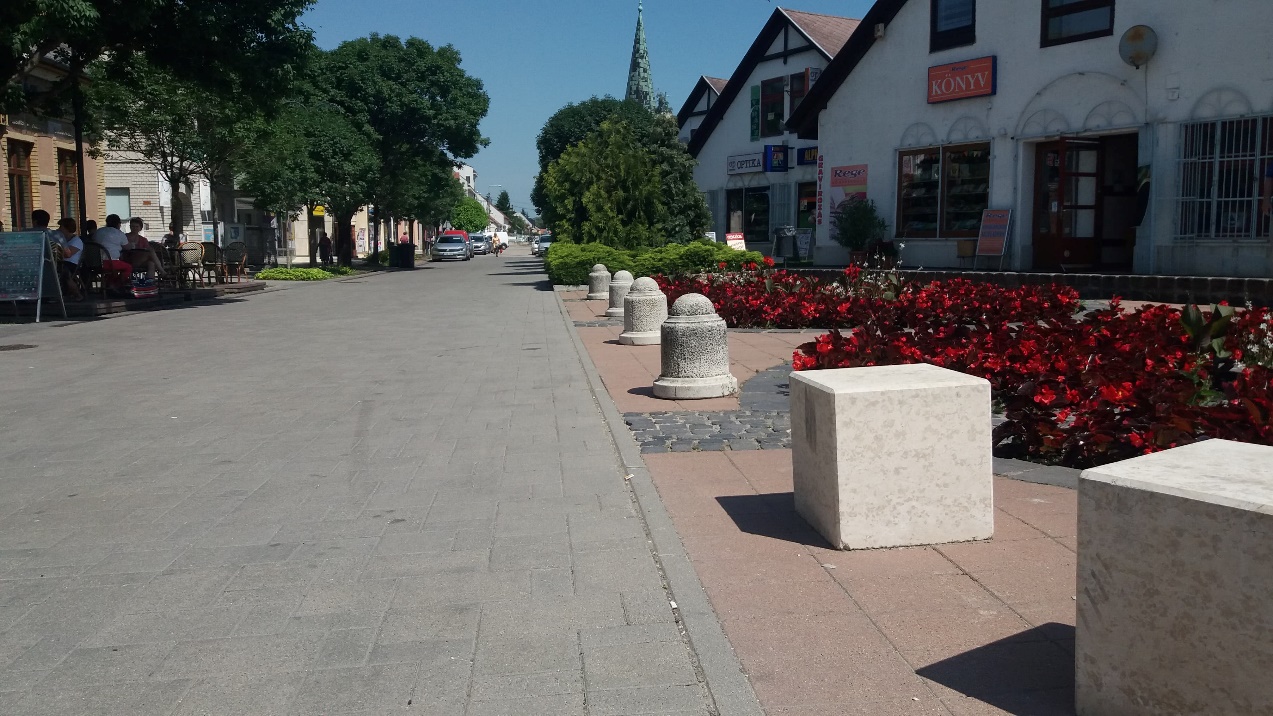 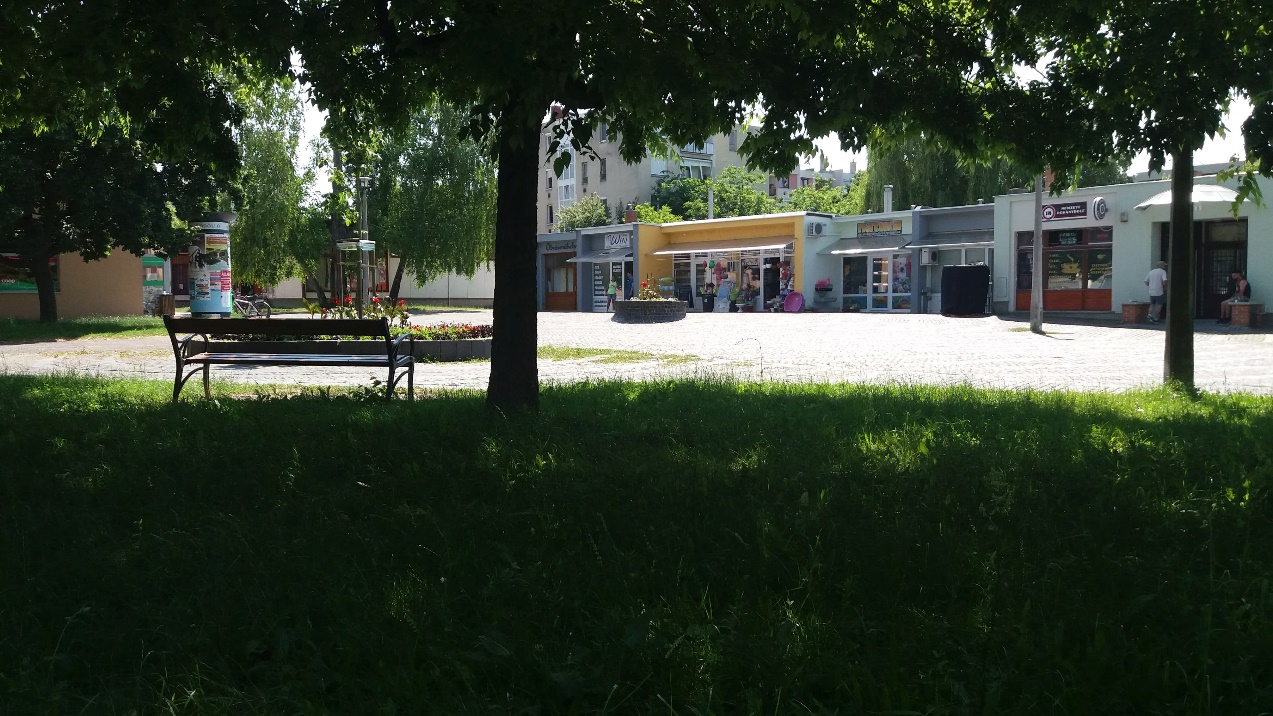 Ajánlott könyv: Lucinda Gray:  Az Aranykalitka
Michael Cunningham: Az órák
„Titkos kert”
(Sissi szálloda belső udvara)
„Hurok”
 (Líceummal szembeni főtér)
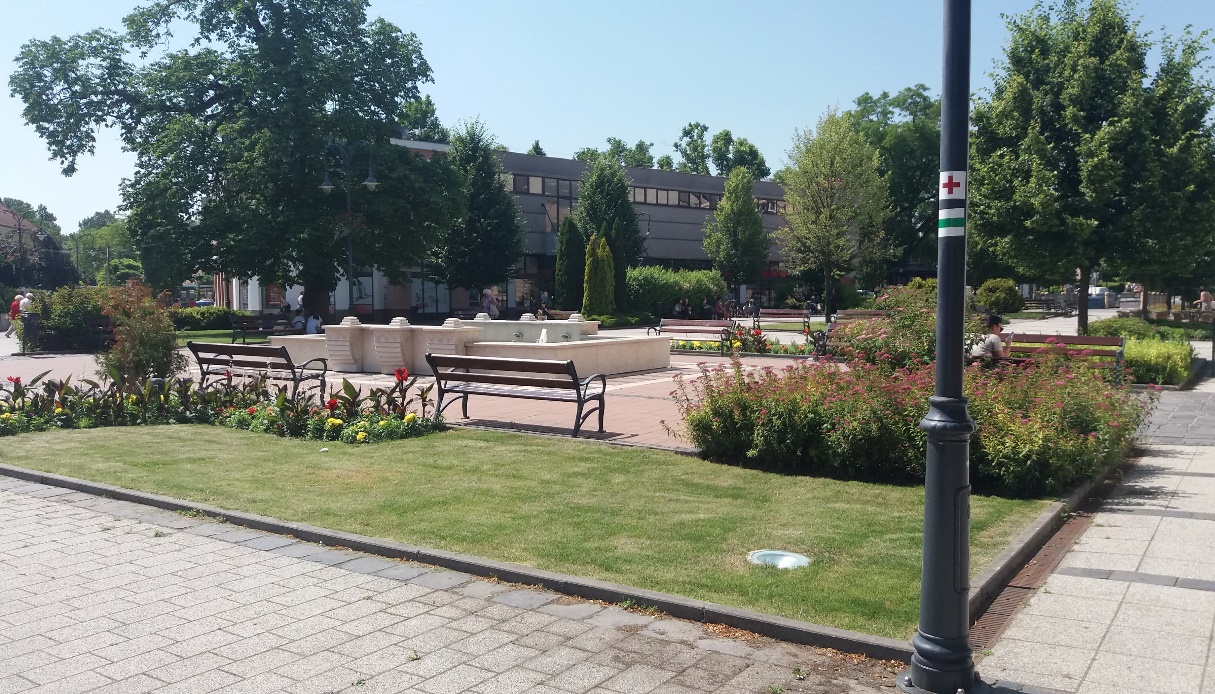 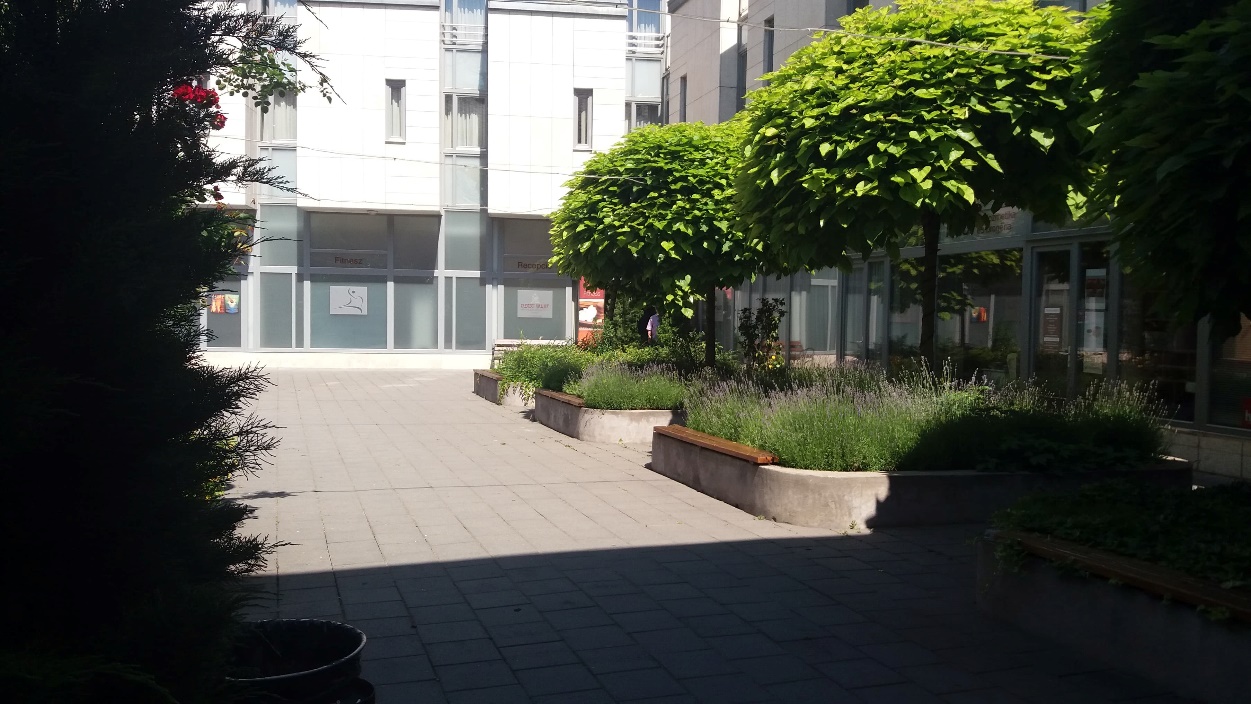 Ajánlott könyv: Ransom Riggs: Vándorsólyom kisasszony különleges gyermekei
Frances Hodgson Burnett: A titkos kert
„Semmi”(Kikerics utca melletti rét)
Ajánlott könyv: 
Michael Ende: Végtelen történet
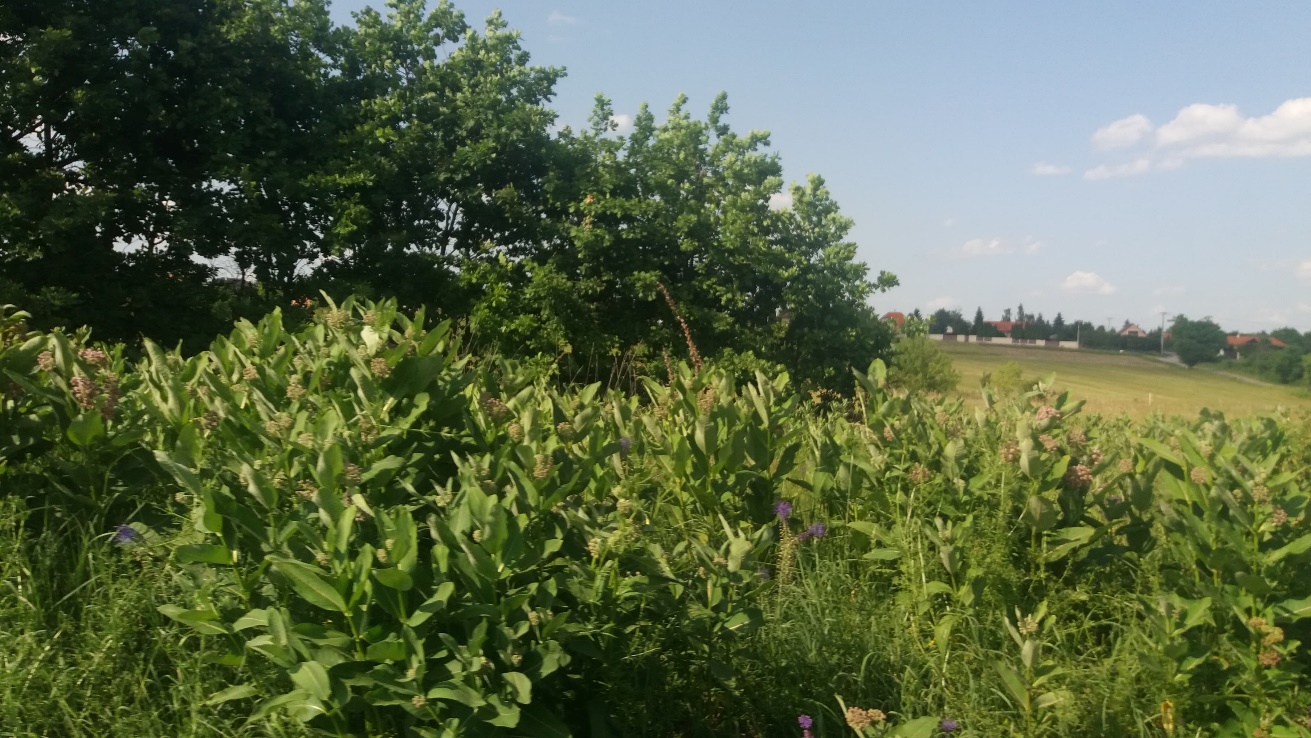 „Dólénytanya””(Premi melletti tisztás)
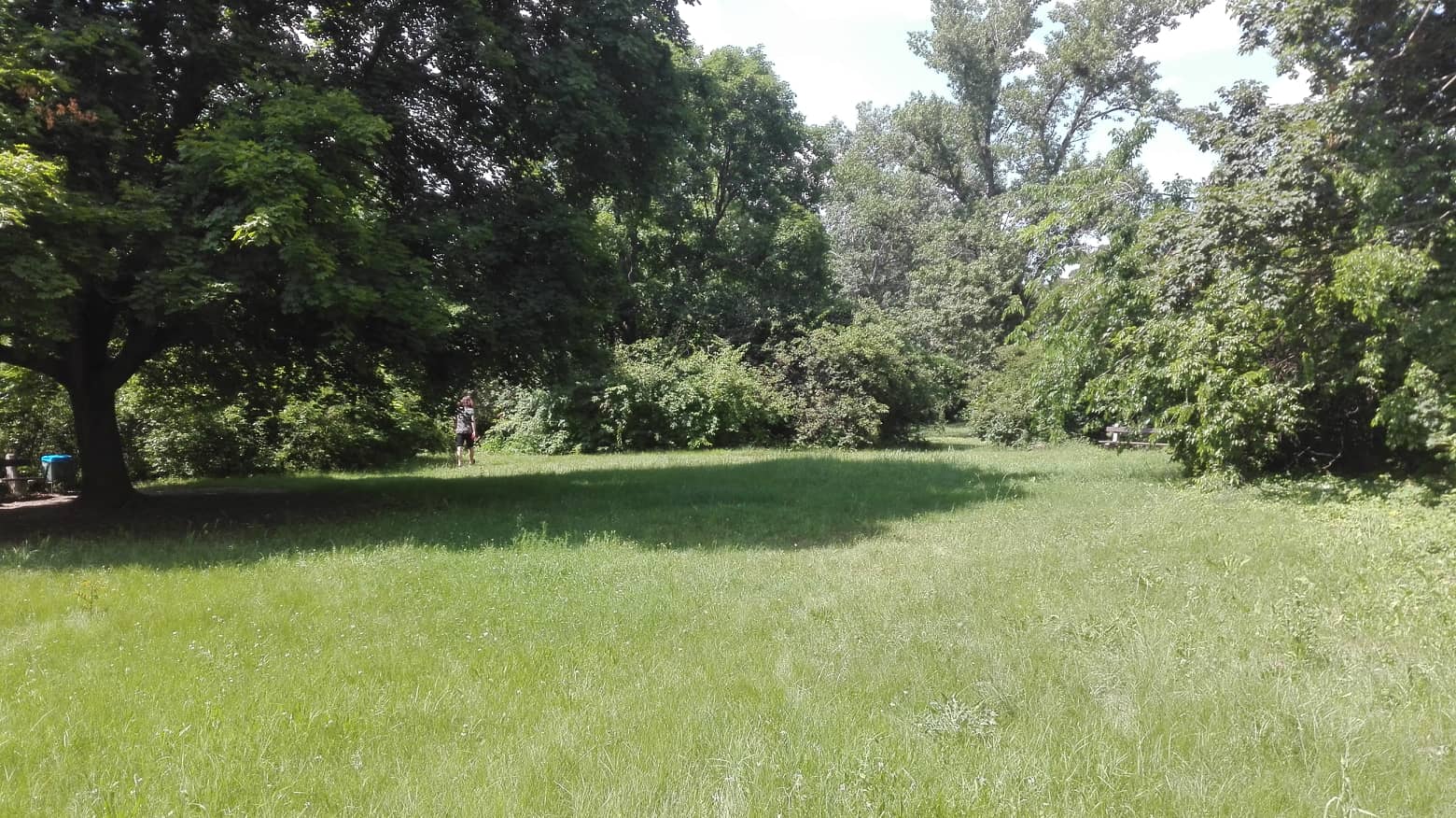 Ajánlott könyv: On Sai: Apa, randizhatok egy lovaggal?
Jó barangolást és olvasást kívánunk!